ПРАВЦИ ТУРИСТИЧКИХ КРЕТАЊА У СВЕТУ
Гордана Васић
Гордана Васић
Туристичка кретања су кретања из матичних у туристичка места ради задовољења рекреативних,  културних  и дугих потреба.
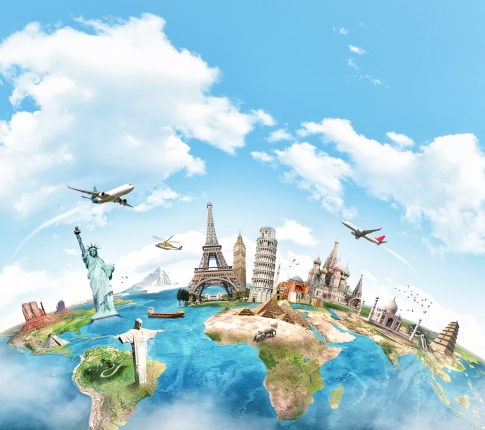 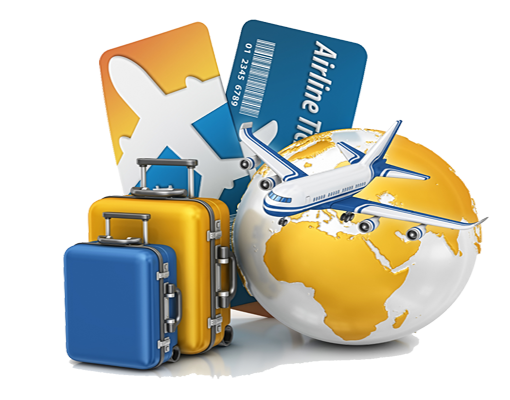 У односу на државне границе туристички правци се деле на међународне и националне.
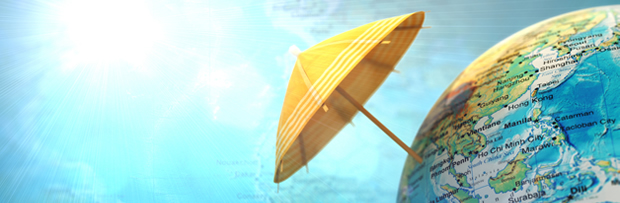 У односу на величину простора које повезују, туристички правци се деле на интерконтиненталне, континенталне, регионалне и локалне.
Гордана Васић
ИНТЕРКОНТИНЕНТАЛНИ  ТУРИСТИЧКИ  ПРАВЦИ
Постоје северноатлантски, источноазијски, афрички, јужноамерички и хавајски интерконтинентални правац.
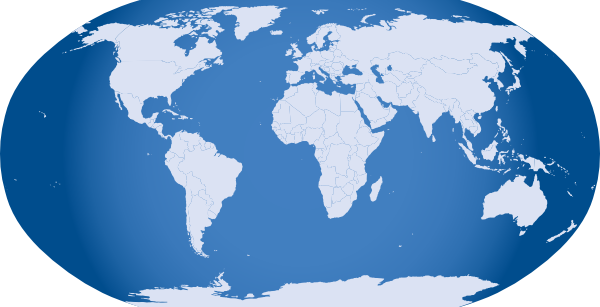 Гордана Васић
Северноатлантски правац
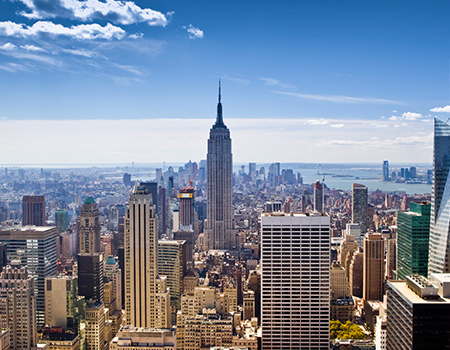 Њујорк
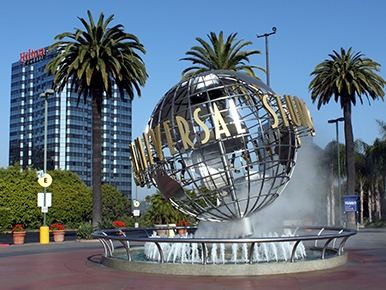 Лос Анђелес
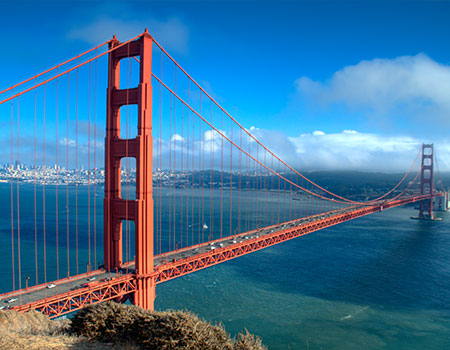 Сан Франциско
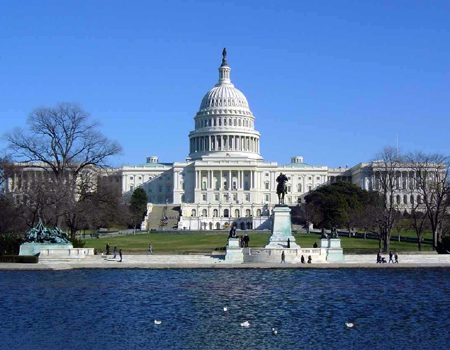 Вашингтон
Гордана Васић
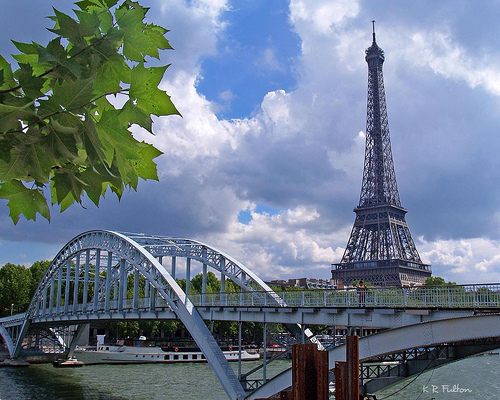 Париз
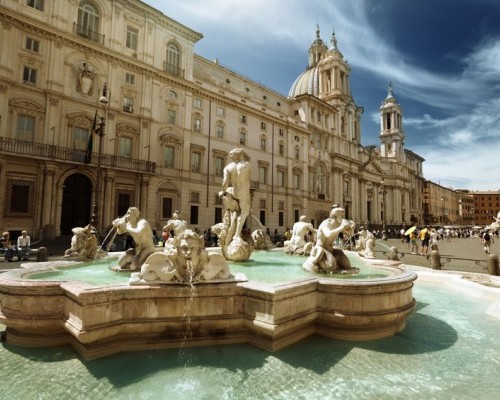 Рим
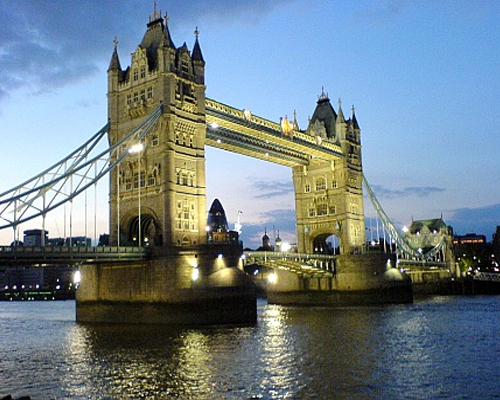 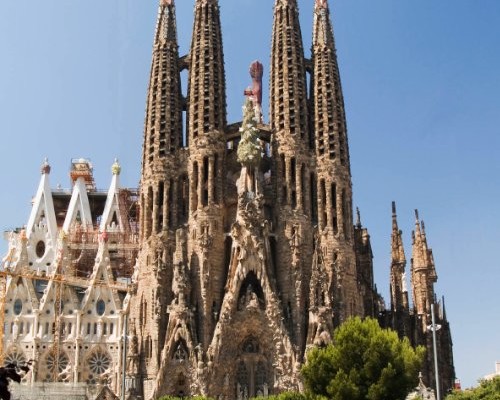 Барселона
Лондон
Гордана Васић
Афрички и азијски правац
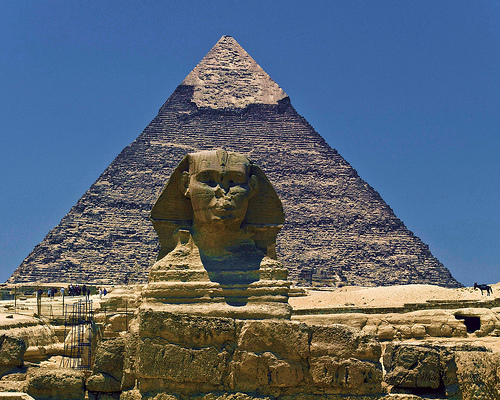 Гиза
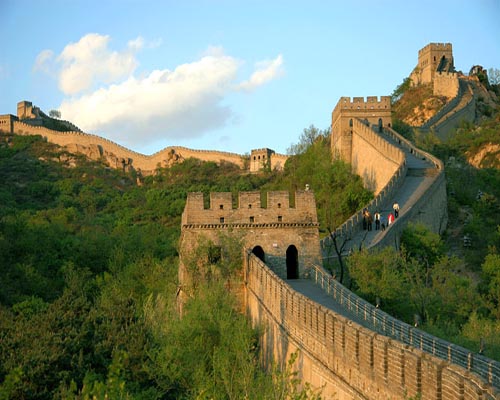 Кинески зид
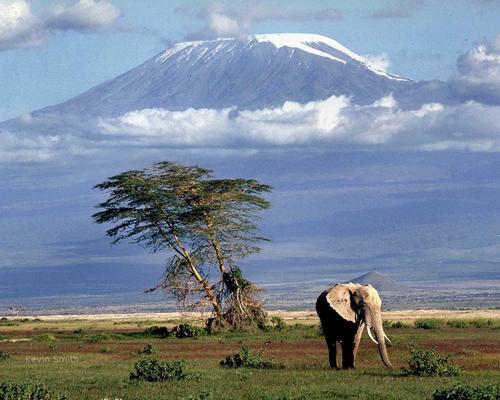 Килиманџаро
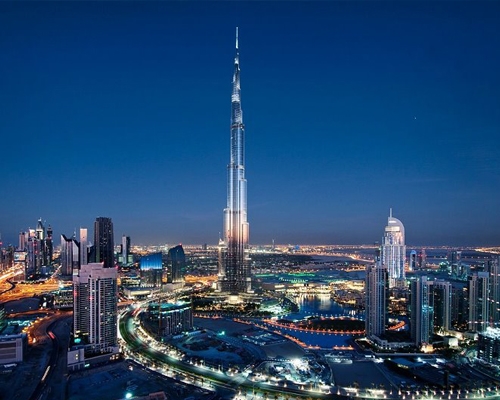 Бурџ Калифа
Гордана Васић
Јужноамерички правац
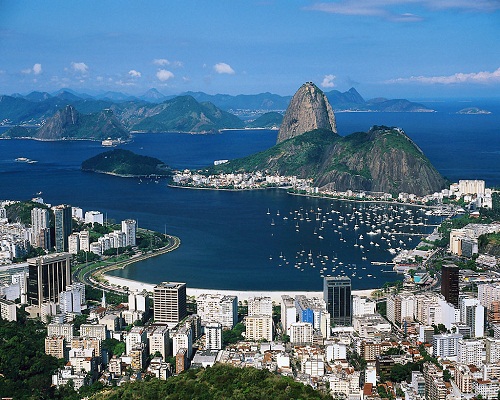 Рио де Жанеиро
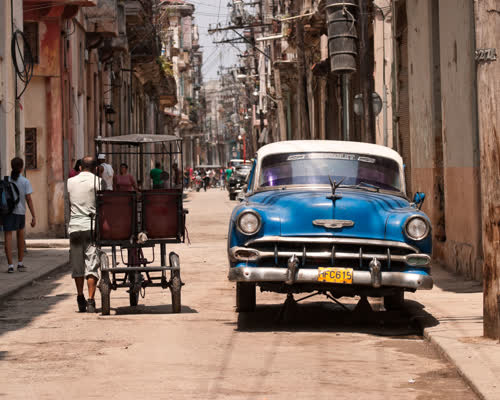 Куба
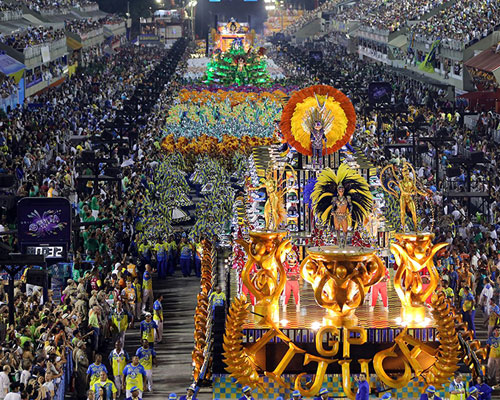 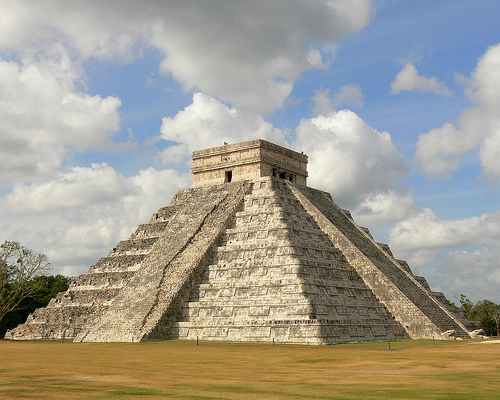 Чичен Ица, Мексико
Гордана Васић
Хавајски правац
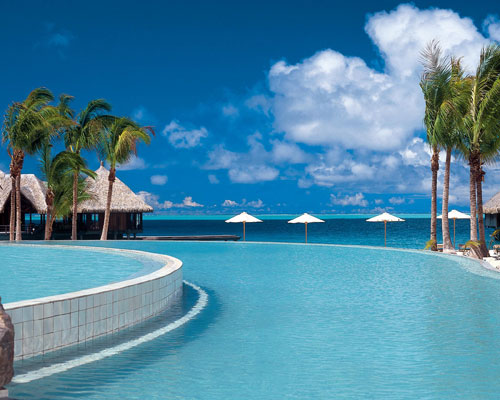 Бора Бора
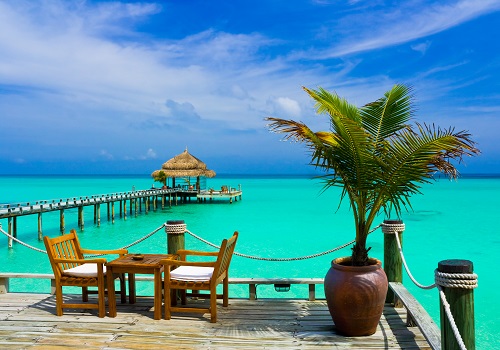 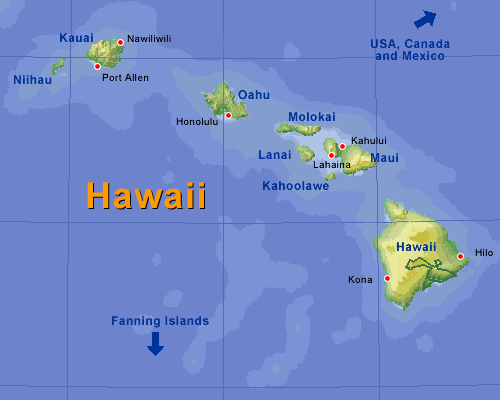 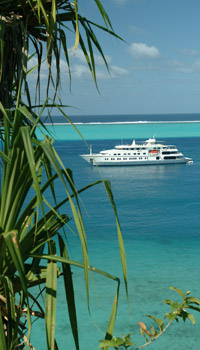 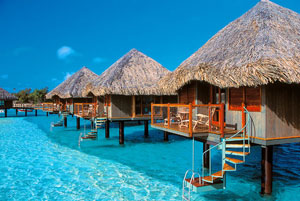 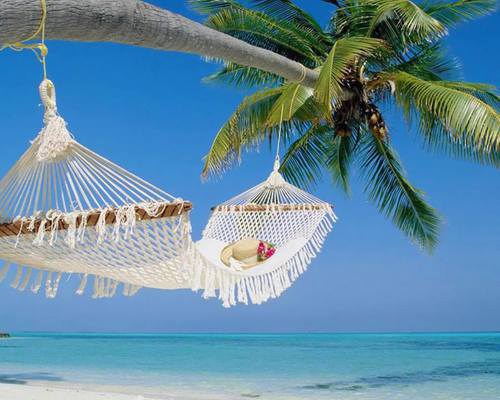 Гордана Васић
КОНТИНЕНТАЛНИ ТУРИСТИЧКИ ПРАВЦИ
Постоје западноевропски, средњеевропски и источноевропски правац.
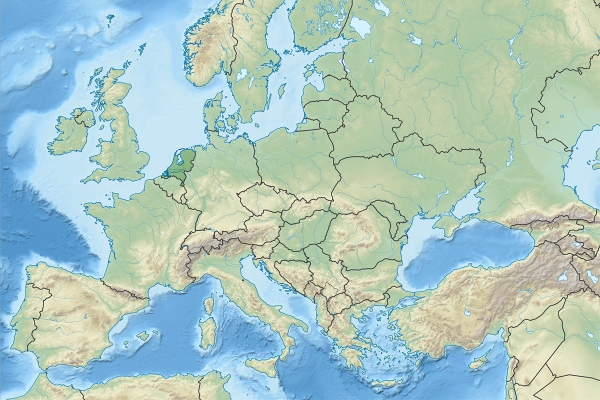 Гордана Васић
Западноевропски правац
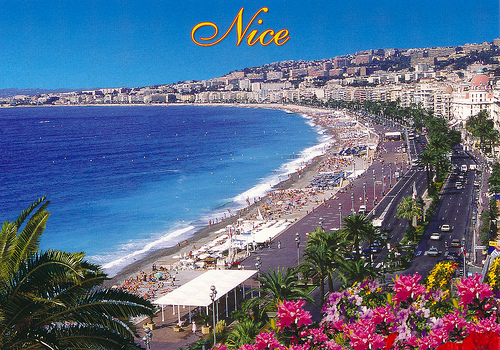 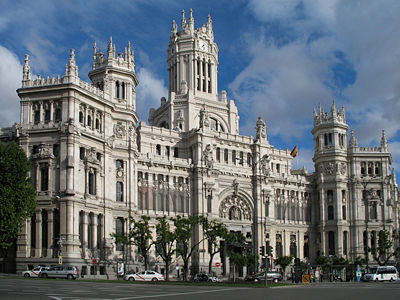 Мадрид
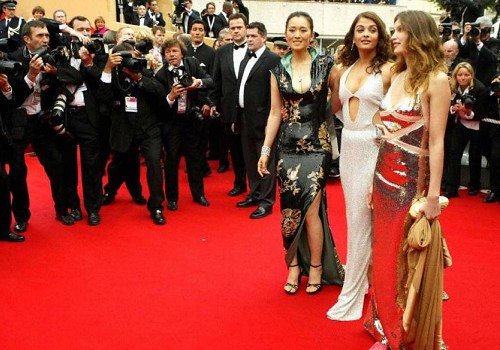 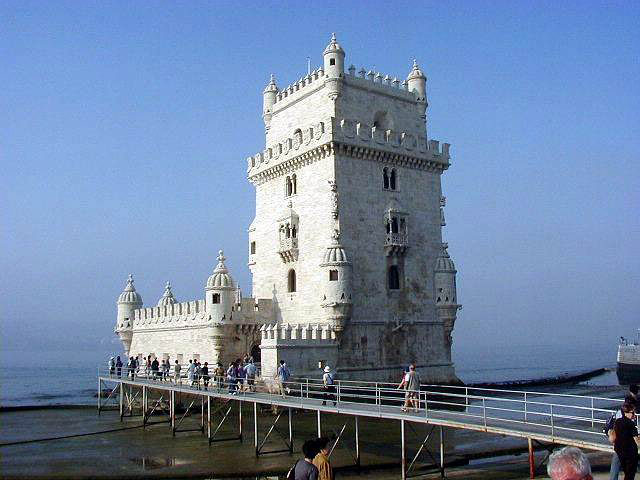 Лисабон
Гордана Васић
Кански фестивал
Средњеевропски правац
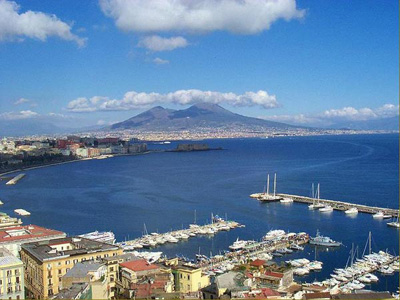 Напуљ
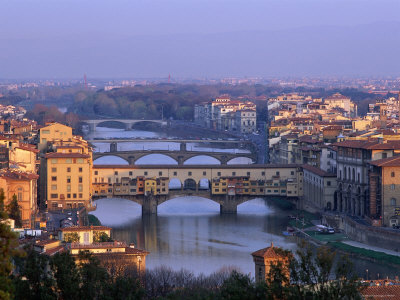 Тоскана
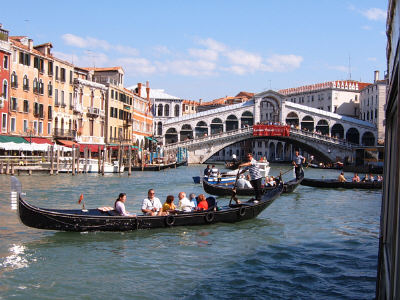 Венеција
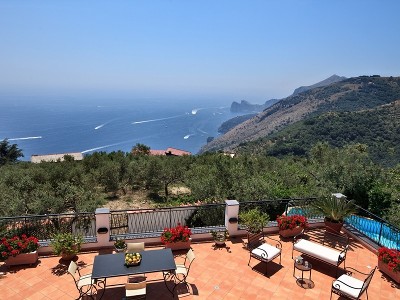 Острво Капри
Гордана Васић
Источноевропски правац
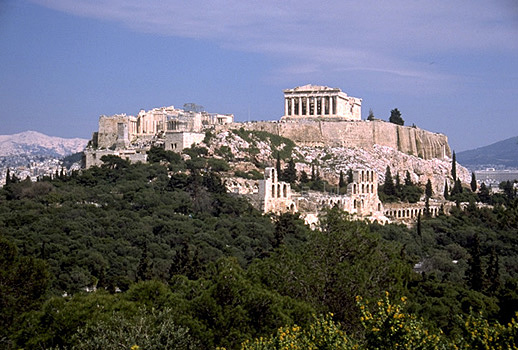 Акропољ, Атина
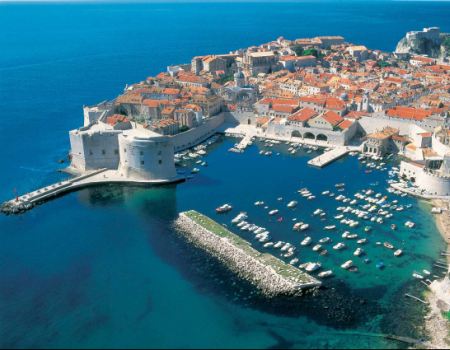 Дубровник
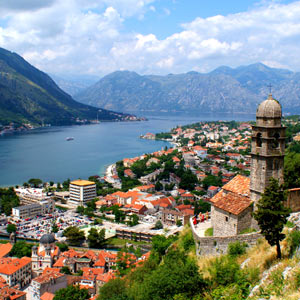 Бока Которска, Црна Гора
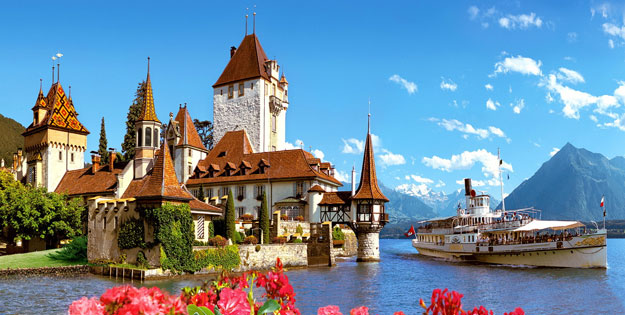 Бугарска
Гордана Васић
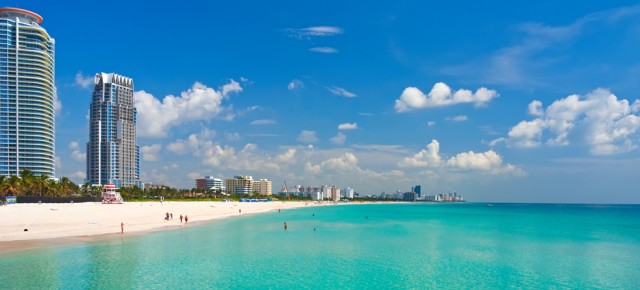 Флорида
Источноамерички правац
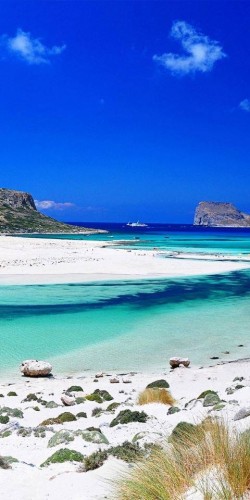 Кариби
Мајами
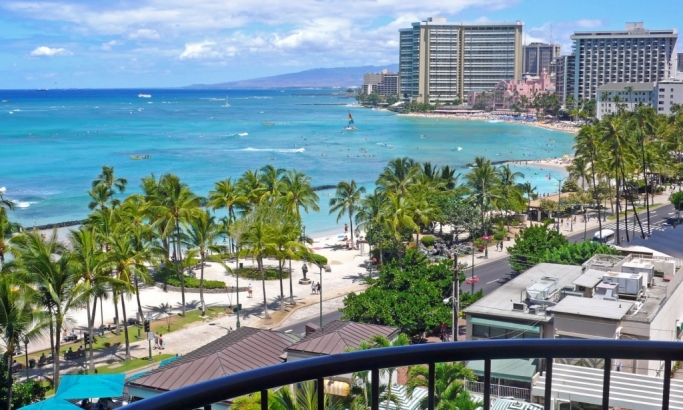 Гордана Васић
Централноамерички правац
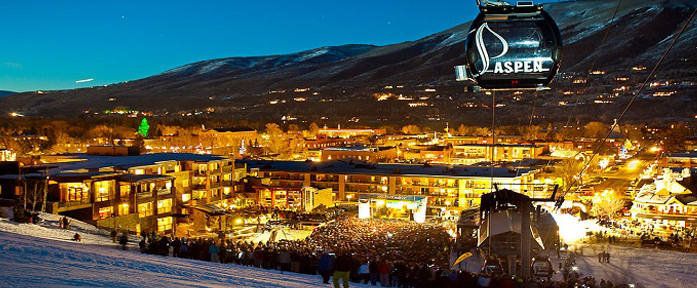 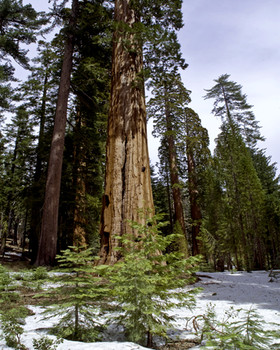 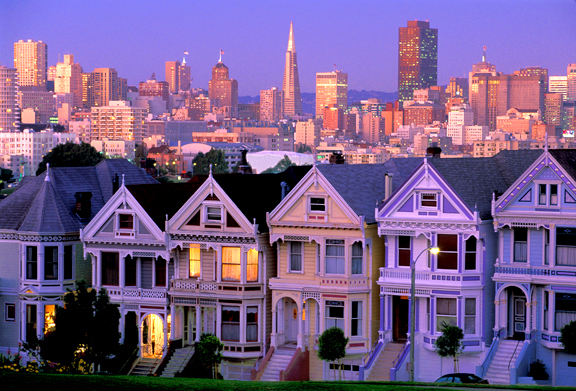 Сан Франциско
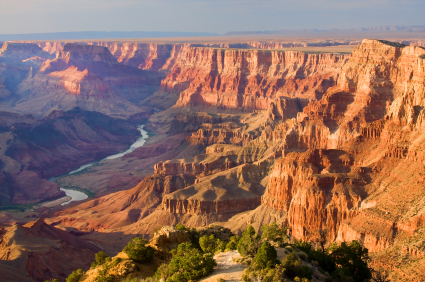 Гордана Васић
ХВАЛА
НА ПАЖЊИ


јануар 2016. године


аутор


ГОРДАНА ВАСИЋ
Гордана Васић